KAĞIT UÇAK YARIŞMASI
KAĞIT HARİCİNDE HERHANGİ BİR MALZEME KULLANILMAYACAKTIR
KAĞIT UÇAK ÖRNEKLERİ
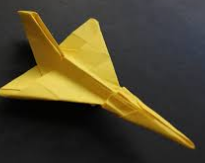 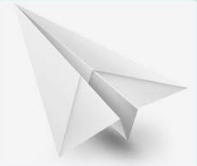 KAĞIT UÇAK ÖRNEKLERİ
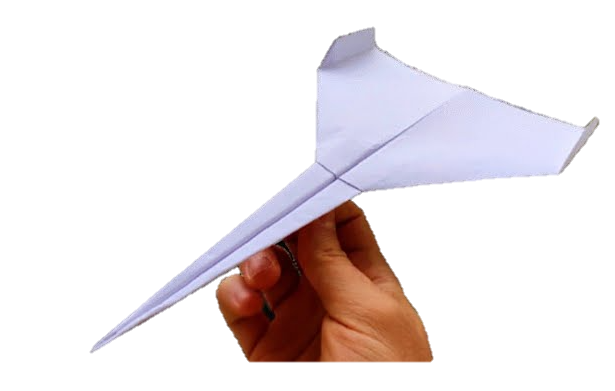 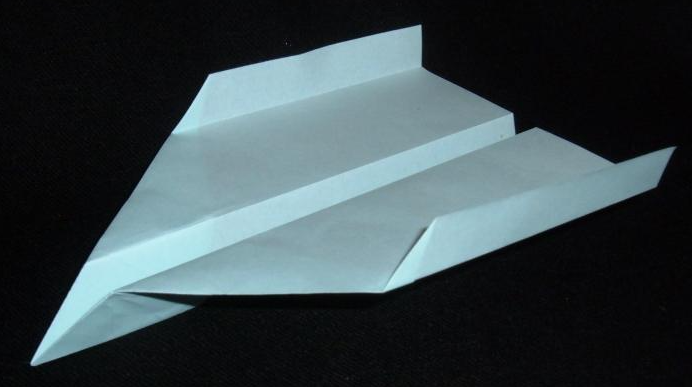 Tek atış hakkınız var. Havada en uzak noktaya giden uçak yarışmayı kazanacak
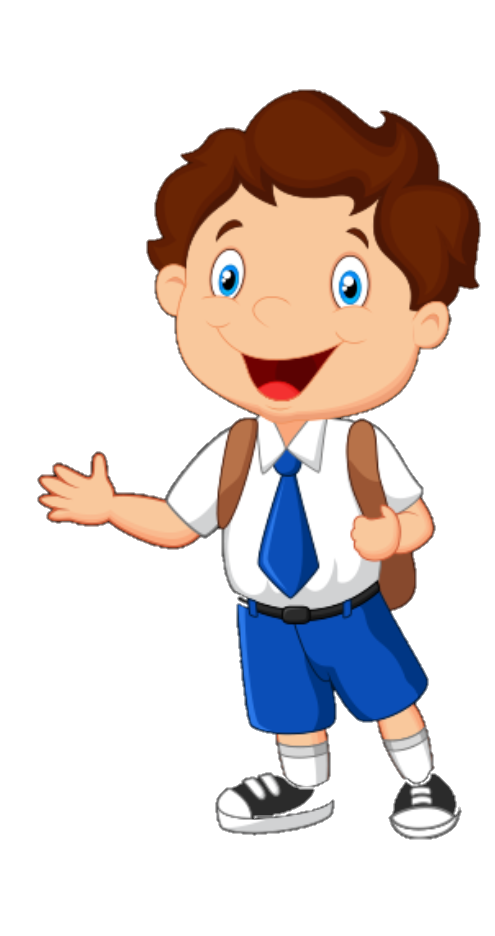 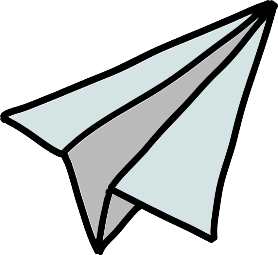 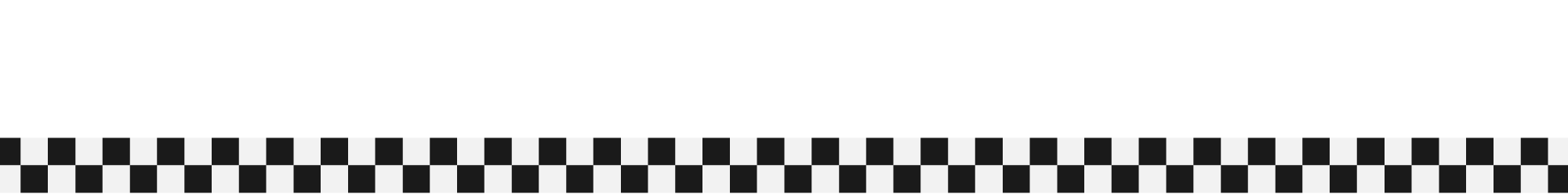 (En uzak mesafeye giden uçak kazanır)